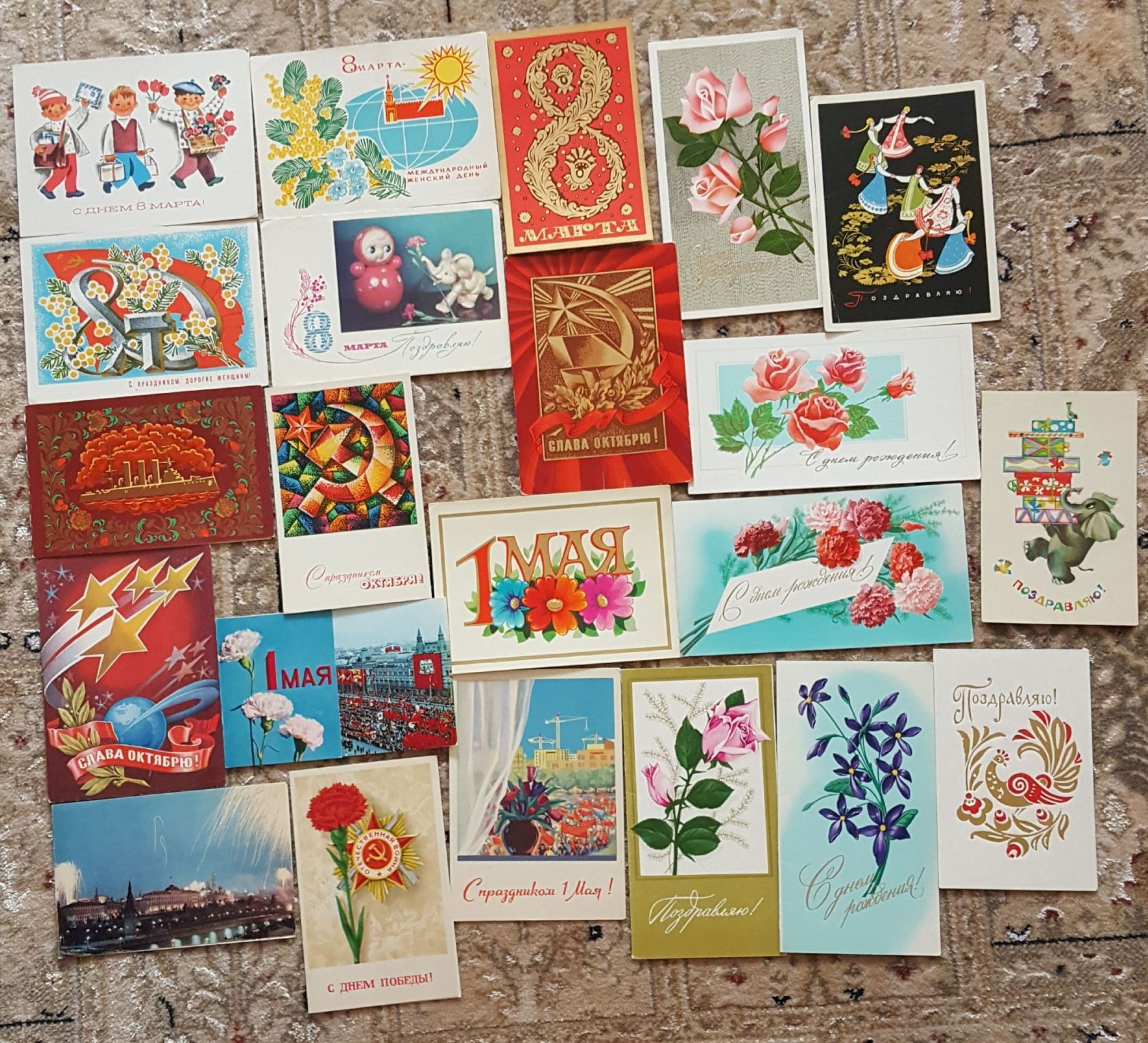 МАДОУ «Детский сад №369» г. Перми
Уважаемые взрослые и дети 
Приглашаем ВАС 
в 
МУЗЕЙ ОТКРЫТКИ
Автор-составитель: Мансурова Елена Анатольевна, старший воспитатель
Пермь, 2020
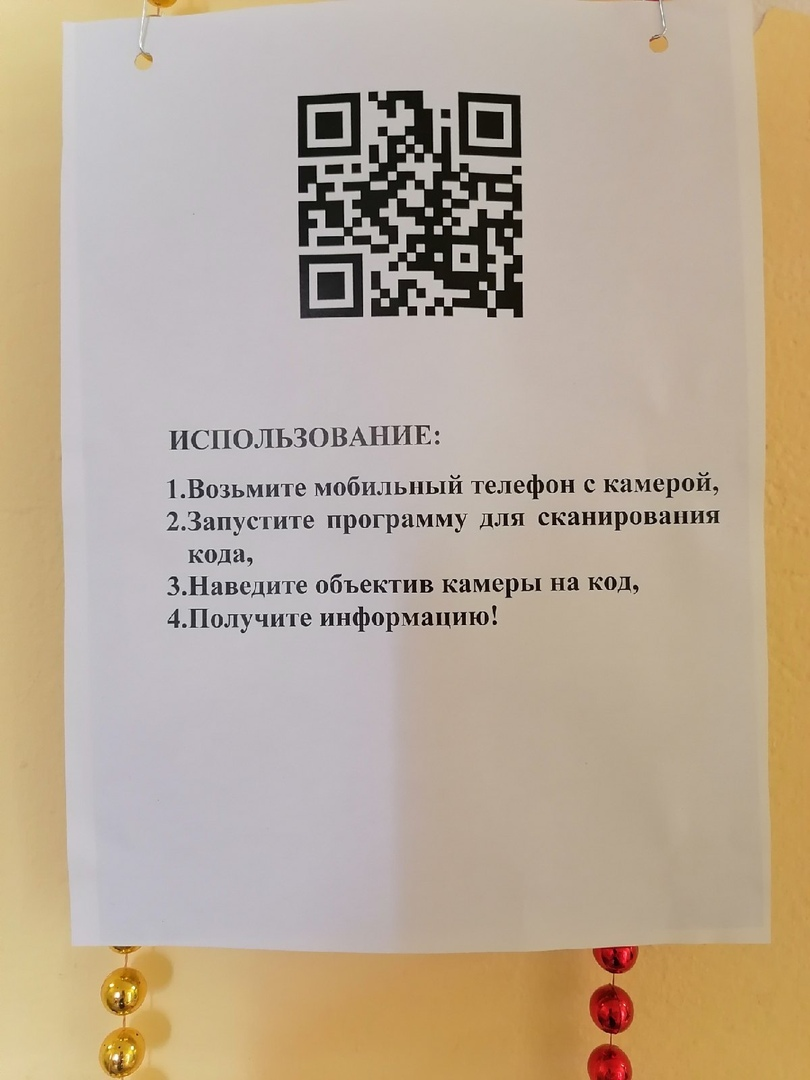 Для владения информацией,  педагогам и родителям создан QR код 
«QR - Quick Response – 
Быстрый Отклик».
 Он предоставляет полную информацию  по представленному музею «Почтовая открытка».
Приглашаем в музей 
«Почтовая открытка»
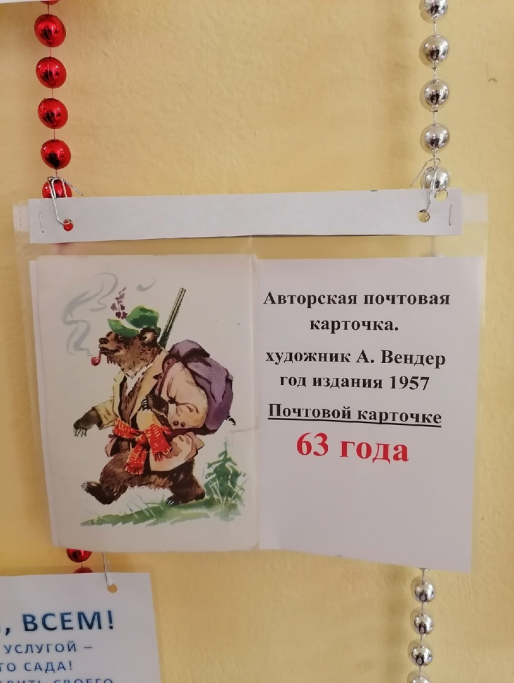 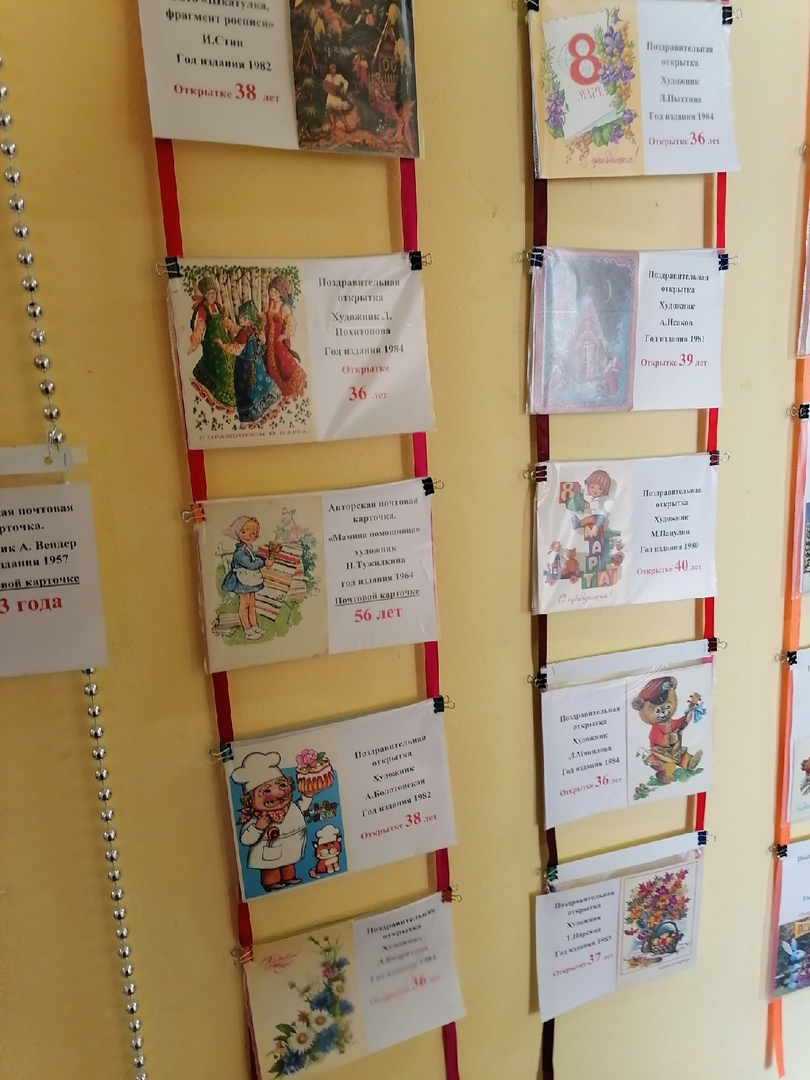 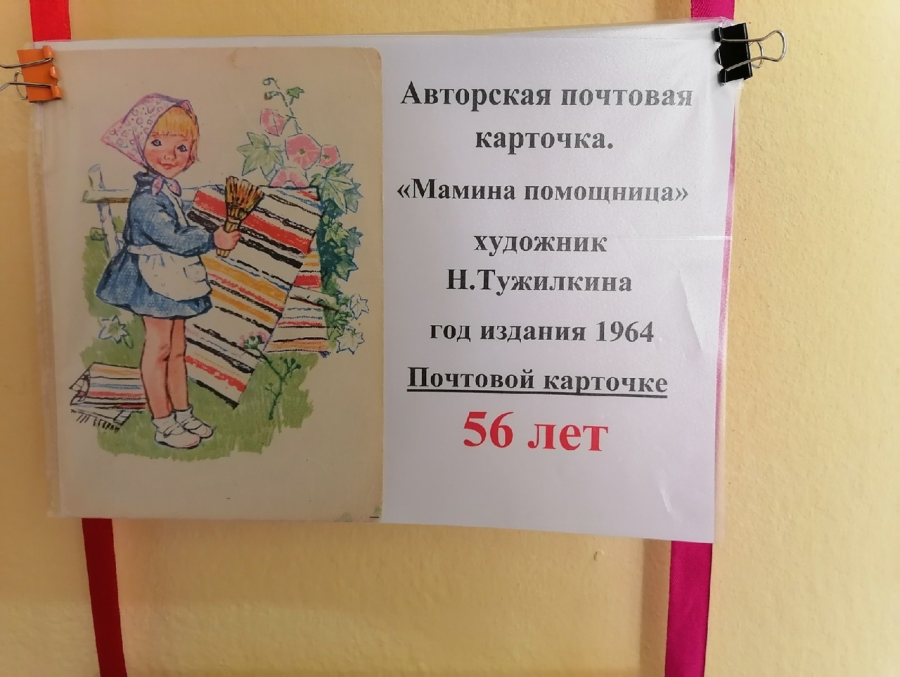 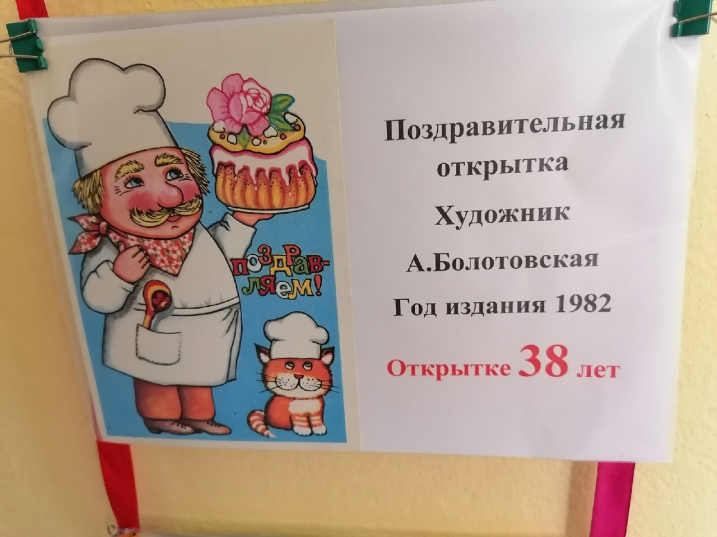 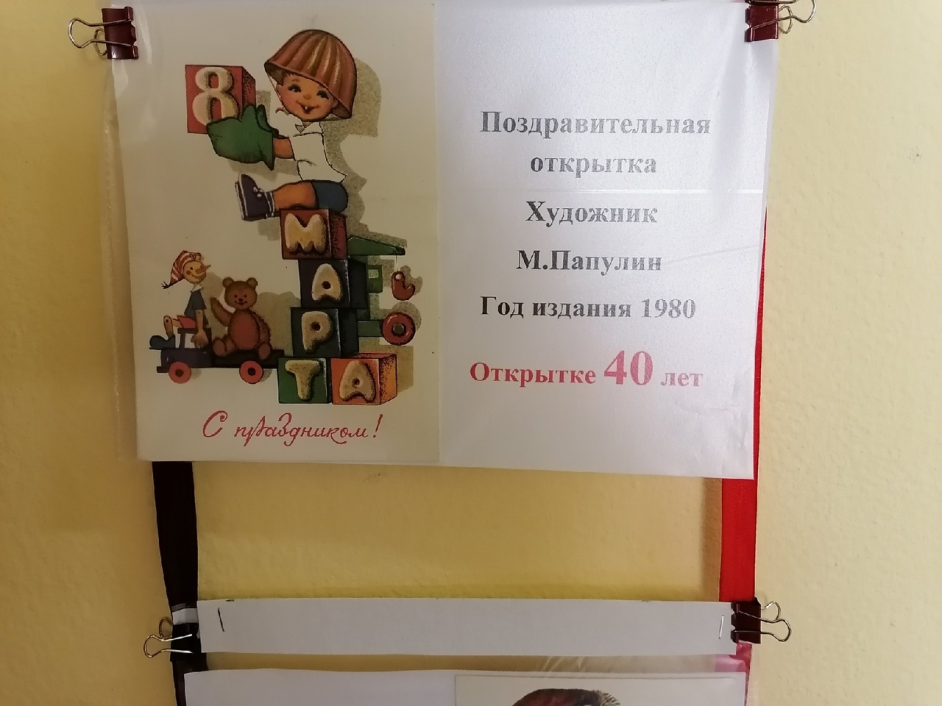 Представлено большое разнообразие открыток. 
Самой старшей почтовой карточке - 63 года!
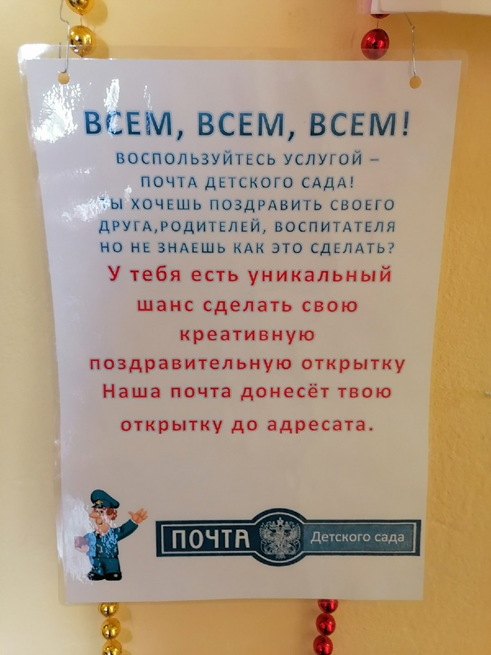 Дети и взрослые могут воспользоваться почтой детского сада
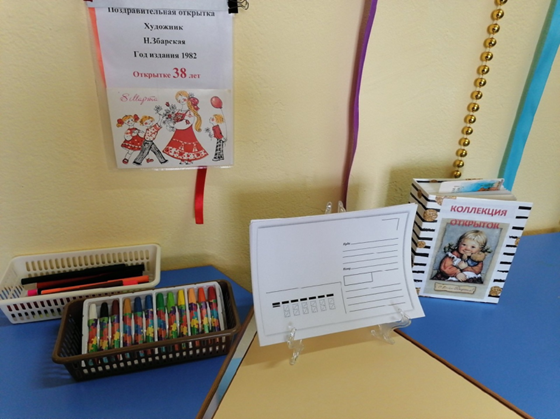 УГОЛОК для самостоятельной деятельности
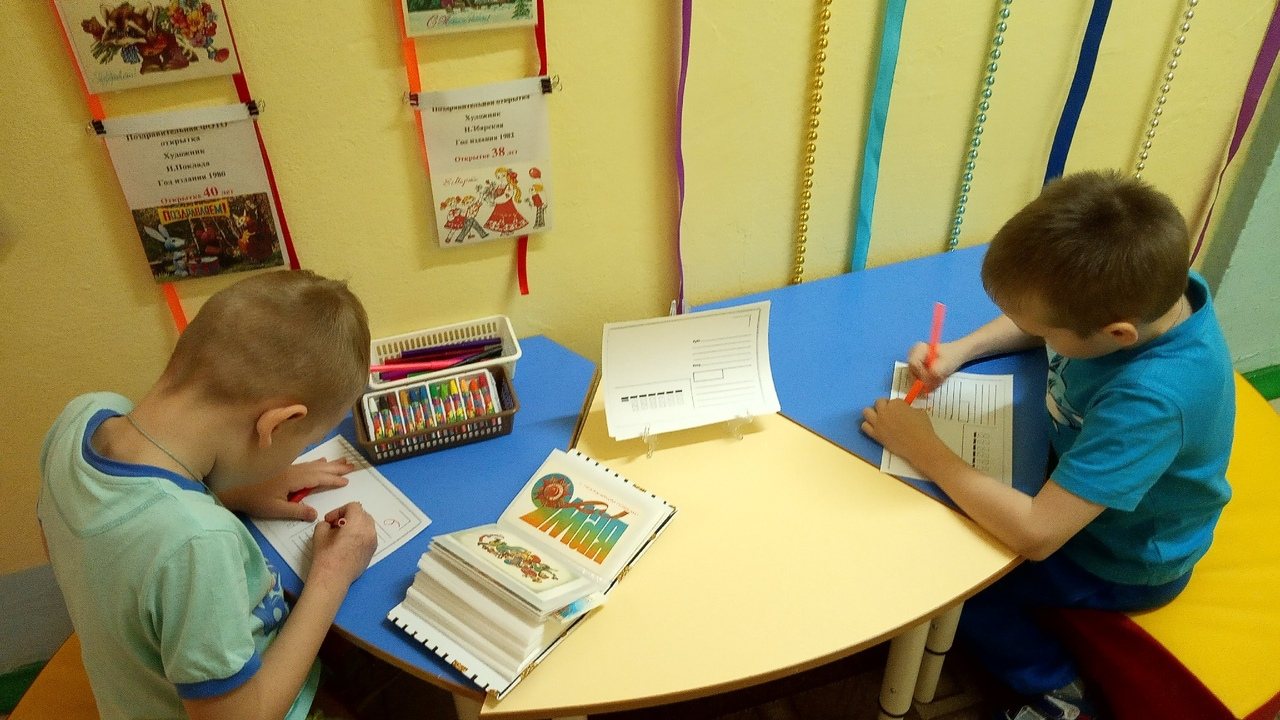 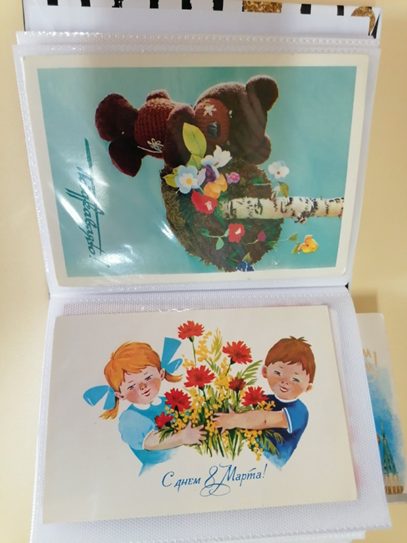 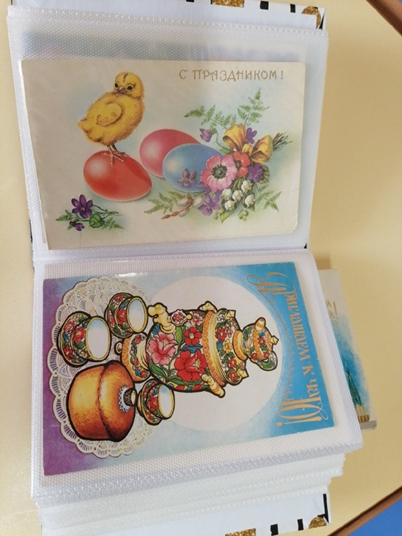 УГОЛОК для самостоятельной деятельности
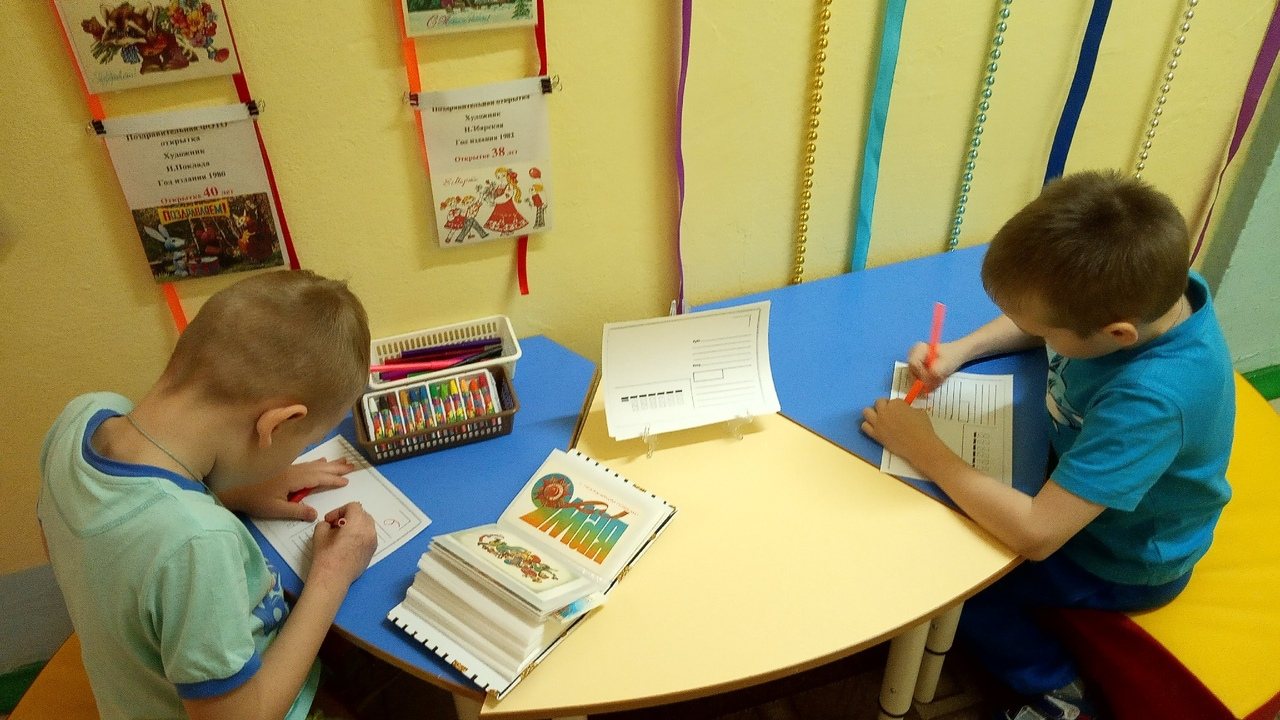 Занимайтесь Филокартией, коллекционированием открыток!
Это увлечение для всей семьи!